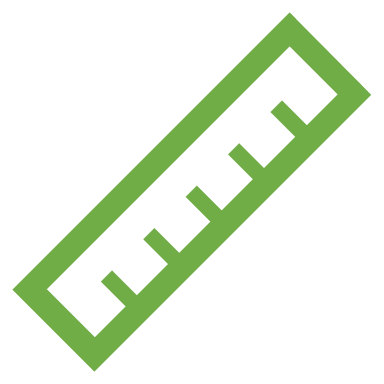 PHÒNG GD&ĐT ĐÔNG TRIỀU
TRƯỜNG THCS MẠO KHÊ II
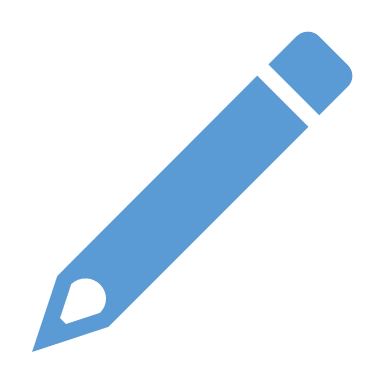 Bài 13
BỘI CHUNG VÀ BỘI CHUNG NHỎ NHẤT
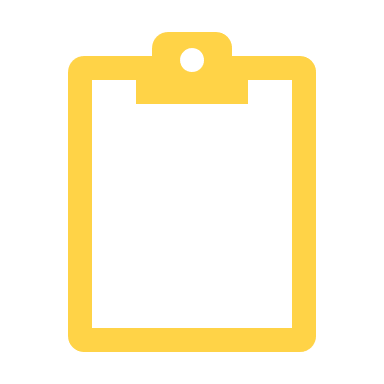 HOẠT ĐỘNG MỞ ĐẦU
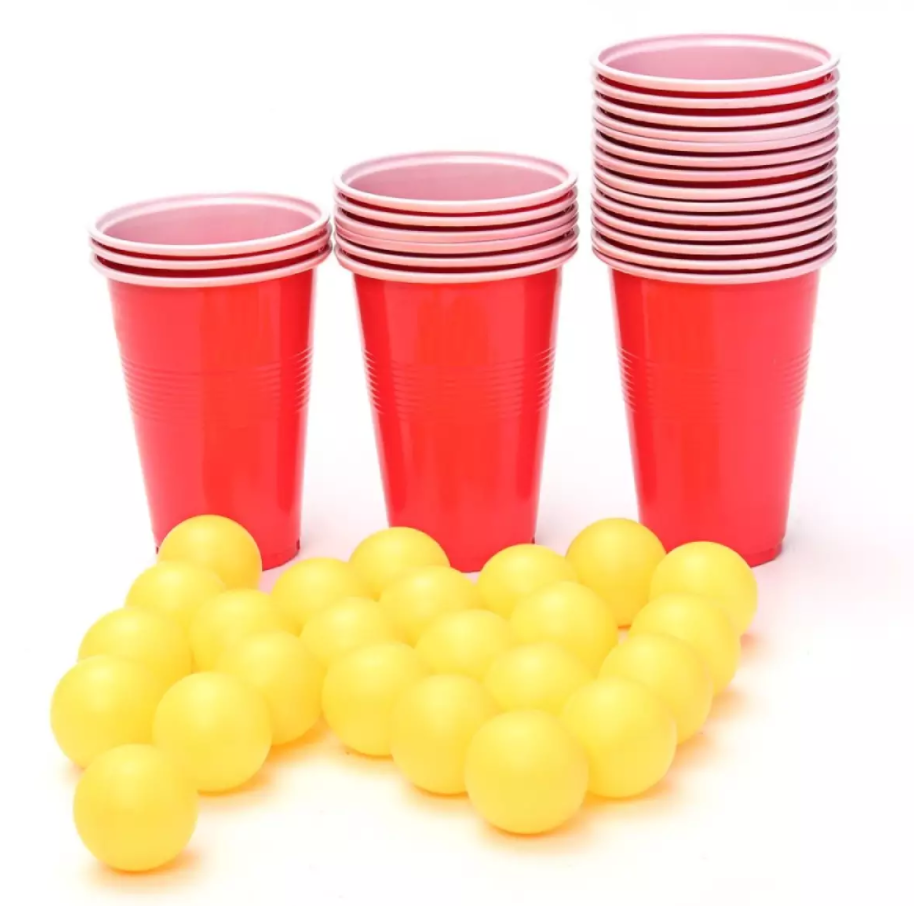 1 hộp có 6 quả bóng
1 hộp có 8 cái cốc
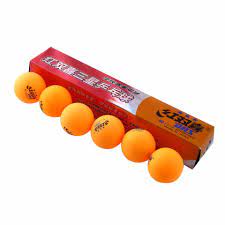 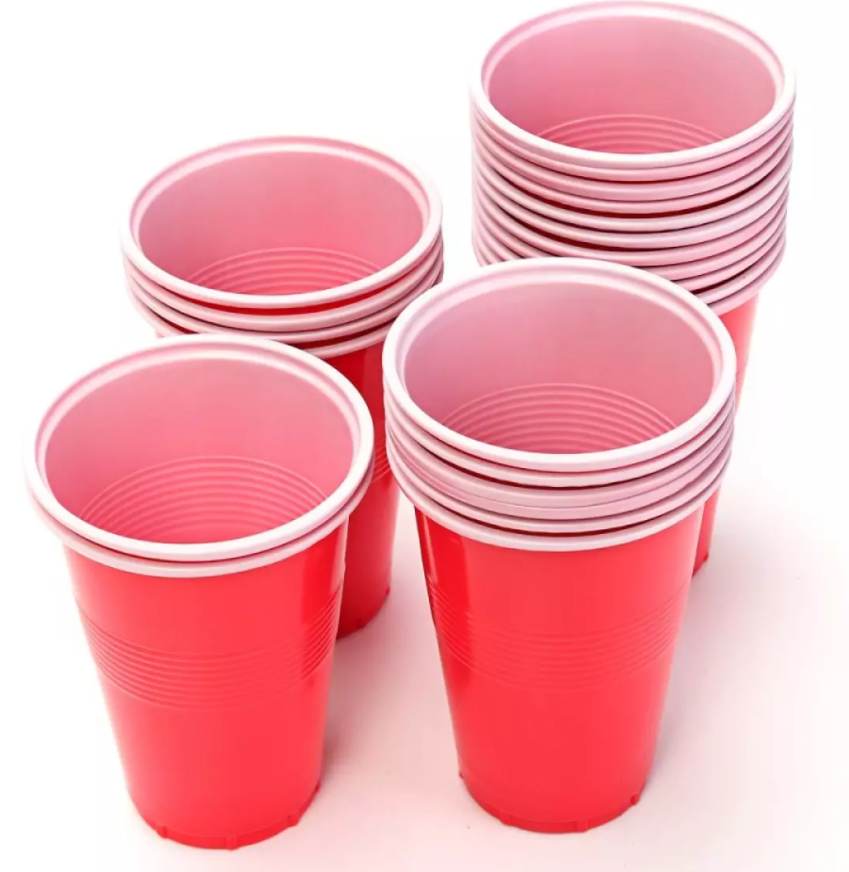 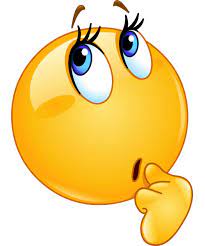 Vậy chúng ta phải mua ít nhất bao nhiêu hộp cốc và bao nhiêu hộp bóng bàn để số cốc bằng số bóng bàn?
HOẠT ĐỘNG HÌNH THÀNH KIẾN THỨC
Để trả lời cho câu hỏi trên và xác định xem bạn nào đúng. Chúng ta cùng tìm hiểu bài học ngày hôm nay: Bội chung và bội chung nhỏ nhất.
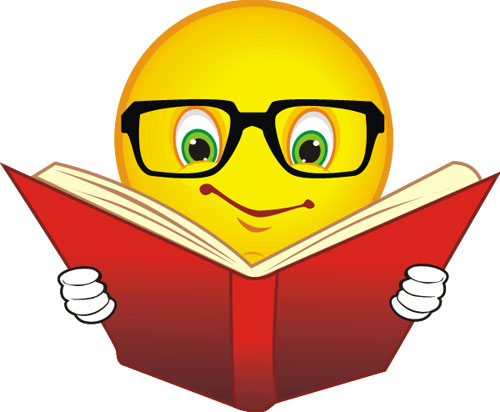 I. Bội chung và bội chung nhỏ nhất
HOẠT ĐỘNG HÌNH THÀNH KIẾN THỨC
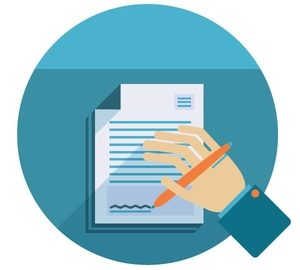 HOẠT ĐỘNG 1:
Nêu một số bội của 2 và của 3 theo thứ tự tăng dần:
HOẠT ĐỘNG HÌNH THÀNH KIẾN THỨC
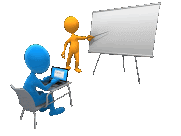 I. Bội chung và bội chung nhỏ nhất
Khái niệm:
Số tự nhiên n được gọi là bội chung của hai số a và b nếu n vừa là bội của a vừa là bội của b.
    Kí hiệu: BC(a,b).

Số nhỏ nhất khác 0 trong các bội chung của a và b được gọi bội chung nhỏ nhất của a và b.
    Kí hiệu: BCNN(a,b).
HOẠT ĐỘNG HÌNH THÀNH KIẾN THỨC
I. Bội chung và bội chung nhỏ nhất
Ví dụ 1:
Số 18 có phải là bội chung của 3 và 6 không? Vì sao?
Số 21 có phải là bội chung của 3 và 6 không? Vì sao?
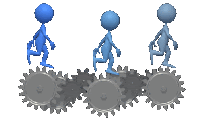 HOẠT ĐỘNG HÌNH THÀNH KIẾN THỨC
I. Bội chung và bội chung nhỏ nhất
Ví dụ 1:
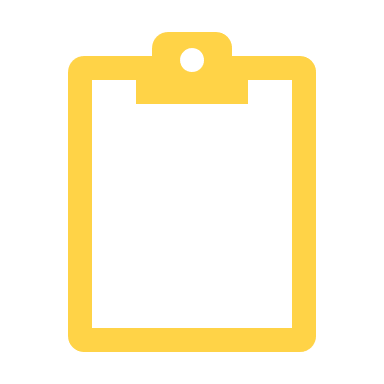 Giải
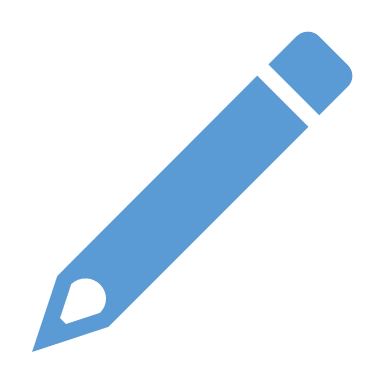 Số 18 là bội chung của 3 và 6. Vì 18 vừa là bội của 3 vừa là bội của 6.
Số 21 không là bội chung của 3 và 6. Vì 21 là bội của 3 nhưng không là bội của 6.
HOẠT ĐỘNG HÌNH THÀNH KIẾN THỨC
I. Bội chung và bội chung nhỏ nhất
Ví dụ 2:
Nêu các bội chung của 4 và 5 trong bảng sau:





Tìm BCNN(4,5).
	    BCNN(4,5) = 20.
I. Bội chung và bội chung nhỏ nhất
HOẠT ĐỘNG HÌNH THÀNH KIẾN THỨC
Vận dụng 1:
Hãy nêu 4 bội chung của 5 và 9.
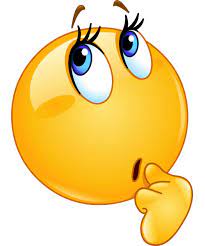 Giải
Bốn bội chung của 5 và 9 là: 0, 45, 90, 135.
I. Bội chung và bội chung nhỏ nhất
HOẠT ĐỘNG HÌNH THÀNH KIẾN THỨC
Chú ý: 
Số tự nhiên n được gọi là bội chung của ba số a,b,c nếu n là bội của cả ba số a,b,c.
    Kí hiệu: BC(a,b,c).
Số nhỏ nhất khác không trong các bội chung của ba số a,b,c được gọi là bội chung nhỏ nhất của ba số a,b,c.
    Kí hiệu: BCNN(a,b,c).
Chẳng hạn: BC(3,4,6) = {0;12;24;36;…}
		      BCNN(3,4,6) = 12.
I. Bội chung và bội chung nhỏ nhất
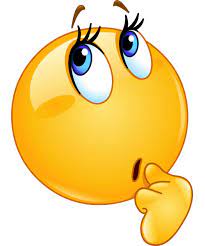 HOẠT ĐỘNG HÌNH THÀNH KIẾN THỨC
HOẠT ĐỘNG 2:
Quan sát bảng sau:





Viết ba BC(8,12) theo thứ tự tăng dần.
Tìm BCNN(8,12).
c) Thực hiện phép chia ba BC(8,12) cho 
BCNN(8,12).
I. Bội chung và bội chung nhỏ nhất
HOẠT ĐỘNG HÌNH THÀNH KIẾN THỨC
HOẠT ĐỘNG 2:
Giải
Ba BC(8,12) là 24, 48, 72.
BCNN(8,12) = 24.
c) 24 : 24 = 1.
    48 : 24 = 2.
    72 : 24 = 3.
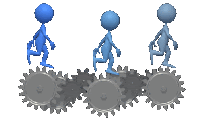 I. Bội chung và bội chung nhỏ nhất
Nhận xét:
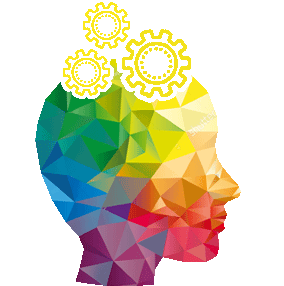 Bội chung của nhiều số là bội của bội chung nhỏ nhất của chúng.
HOẠT ĐỘNG HÌNH THÀNH KIẾN THỨC
Ghi nhớ:
Để tìm bội chung của nhiều số, ta có thể lấy bội chung nhỏ nhất của chúng lần lượt nhân với 0, 1, 2,...
I. Bội chung và bội chung nhỏ nhất
Ví dụ 3:
Biết BCNN(a,b) = 30. Tìm tất cả các số có hai chữ số là bội chung của a và b.
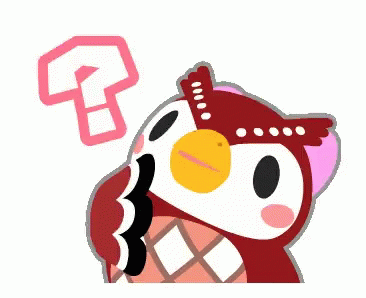 Giải
HOẠT ĐỘNG HÌNH THÀNH KIẾN THỨC
Vì bội chung của a và b đều là bội của BCNN(a,b) = 30 nên tất cả các số có hai chữ số là bội chung của a và b là: 30, 60, 90.
I. Bội chung và bội chung nhỏ nhất
Vận dụng 2:
Tìm tất cả các số có ba chữ số là bội chung của a và b, biết rằng 
BCNN(a,b) = 300.
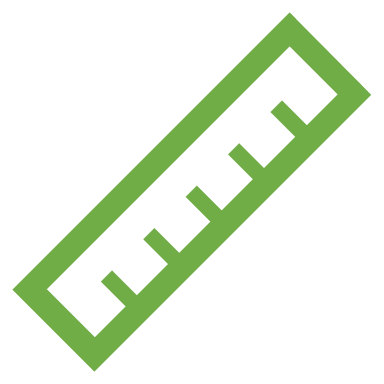 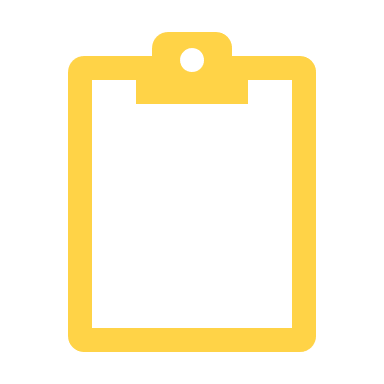 HOẠT ĐỘNG HÌNH THÀNH KIẾN THỨC
Giải
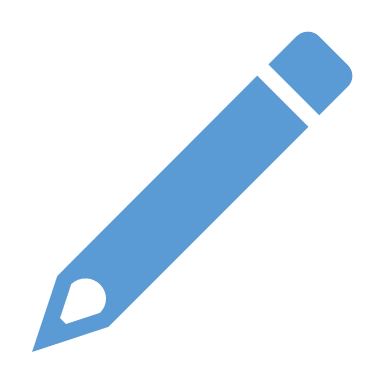 Vì bội chung của a và b đều là bội của BCNN(a,b) = 300 nên tất cả các số có hai chữ số là bội chung của a và b là: 300, 600, 900.
HOẠT ĐỘNG LUYỆN TẬP
Câu hỏi mở đầu:
Để chuẩn bị cho chuyến dã ngoại, chúng ta cần mua số cốc bằng số bóng bàn. Tuy nhiên, tại siêu thị, bóng bàn chỉ bán theo hộp gồm 6 quả, cốc chỉ bán theo bộ gồm 8 chiếc. 
Vậy chúng ta phải mua ít nhất bao nhiêu hộp cốc và bao nhiêu hộp bóng bàn?
HOẠT ĐỘNG LUYỆN TẬP
Câu hỏi mở đầu:
Giải
HOẠT ĐỘNG LUYỆN TẬP
Bài tập 1: (SGK trang 57)
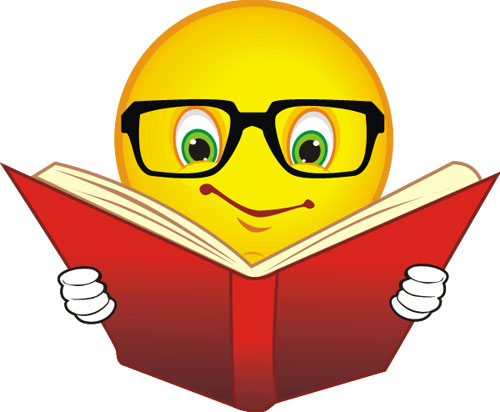 Hãy viết các ước của 7 và các ước của 8. Tìm ƯCLN(7,8).

b) Hai số 7 và 8 có nguyên tố cùng nhau hay không? Vì sao?

c) Tìm BCNN(7,8). So sánh BCNN đó với tích của hai số 7 và 8.
HOẠT ĐỘNG LUYỆN TẬP
Bài tập 1: (SGK trang 57)
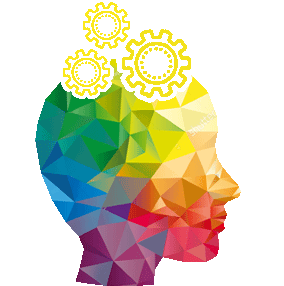 Giải
a) Ư(7) = {1;7}; Ư(8) = {1;8}.
    ƯCLN(7,8) = 1.
b) Hai số 7 và 8 là hai số nguyên tố cùng nhau      
    Vì ƯCLN(7,8) = 1.
c) BCNN(7,8) = 56.
    BCNN(7,8) = 7.8.
BCNN của hai số nguyên tố cùng nhau bằng tích của hai số đó.
HOẠT ĐỘNG VẬN DỤNG
GIẢI CỨU HUGO
TRÒ CHƠI: GIẢI CỨU HUGO

Luật chơi:
Trò chơi gồm 5 câu trắc nghiệm, mỗi câu gồm 3 đáp án.
Mỗi câu trả lời đúng được 1 điểm cộng.
PLAY
Câu 1. Viết tập hợp các BC(6,15)?
A. {0;15;30;45;…}
B. {0;6;30;45,…}
C. {0;30;60;90;…}
NEXT
A
B
C
BACK
BACK
Câu 2. BCNN(10;12) = ?
A. 60
B. 120
C. 30
NEXT
A
B
C
BACK
BACK
Câu 3. BCNN (5,7,15) = ?
A. 35
B. 105
C. 225
NEXT
A
B
C
BACK
BACK
Câu 4. Cho BCNN(a,b) = 25. 
Viết tập hợp các BC(a,b).
A. {0;25;50;75;…}
B. {0;25;30;35;….}
C. {0;1;5;25;…}
NEXT
A
B
C
BACK
BACK
Câu 5. Hai số 7 và 11 là hai số nguyên tố cùng nhau. Tìm BCNN(7,11)?
A. 35
B. 18
C. 77
NEXT
B
A
C
BACK
BACK
PIPI
HƯỚNG DẪN TỰ HỌC Ở NHÀ
- Học bài theo SGK và vở ghi.
- Bài tập về nhà 2 SGK trang 57.
- Đọc nội dung phần còn lại của bài, tiết sau học tiếp.
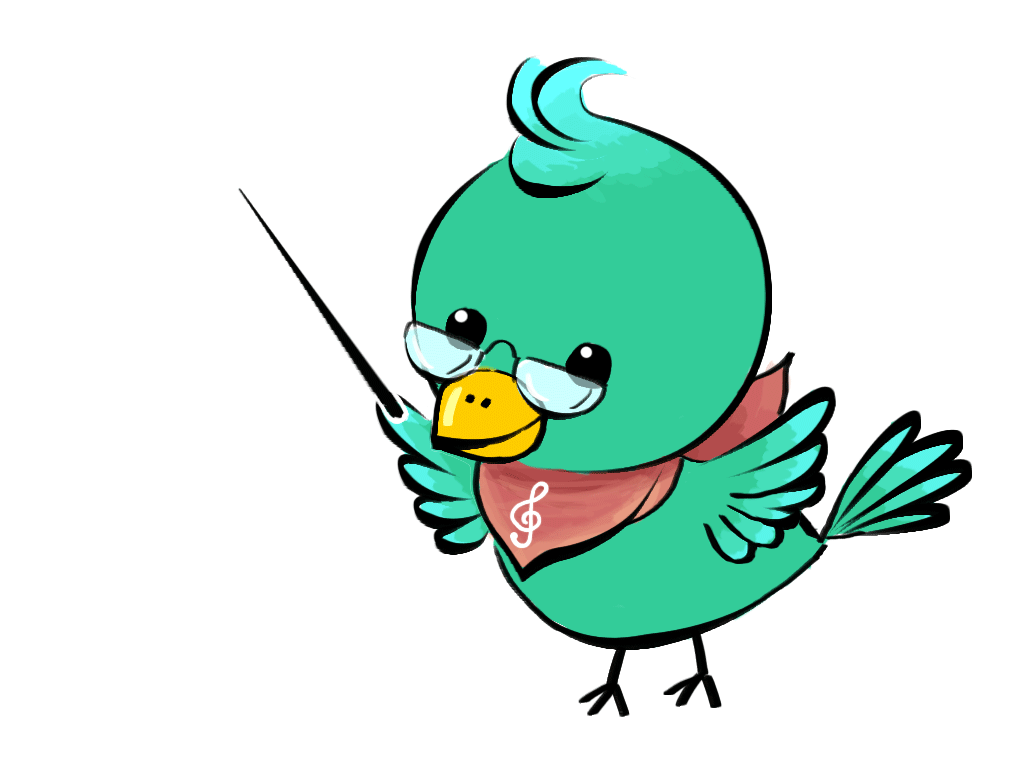 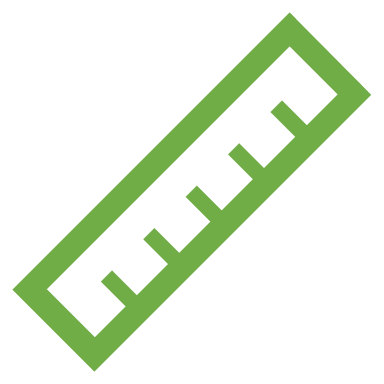 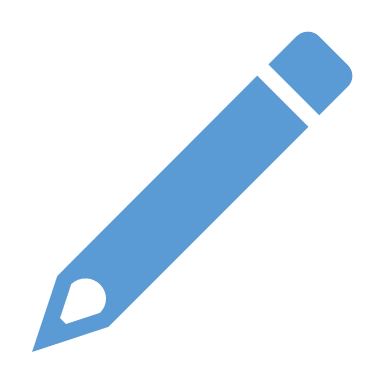 Remember…Safety First!
Thank you!
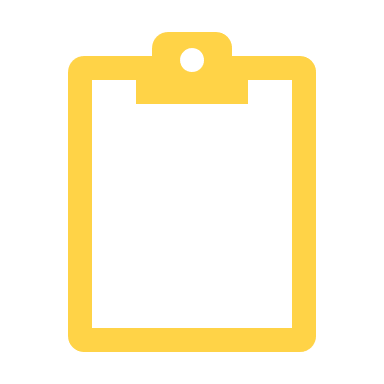